Place Value Activities
Complete the activities on the following slides. If possible, complete the activities on paper and then check your answers.
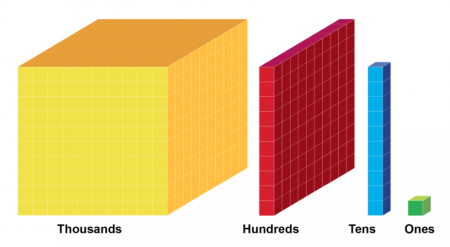 Comparing Numbers Reasoning Challenge
Convince me that I’ve made a mistake.
 
2887  <  2557
Comparing Numbers Reasoning Challenge
Convince me that I’ve made a mistake.
 
4329  >  4929
Comparing Numbers Reasoning Challenge
Convince me that I’ve made a mistake.
 
9076  <  8006
Order Numbers Beyond 1000
Order these numbers from smallest to largest. 
What is the best way to start ordering numbers?
7506
6605
6550
5646
6534
6641
Answers
Order Numbers Beyond 1000
Order these numbers from greatest to smallest.
8899
8709
8599
8919
8891
8198
8909
Answers
Identify Numbers
What number is represented below?
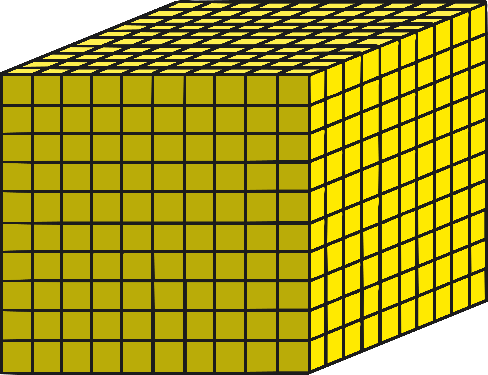 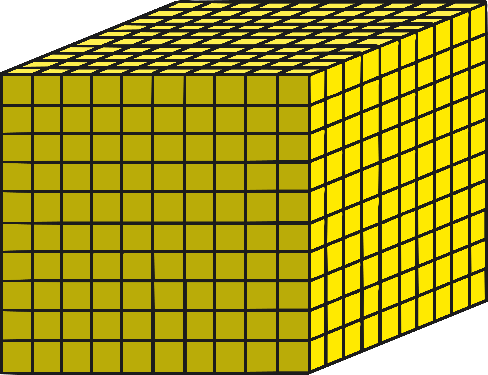 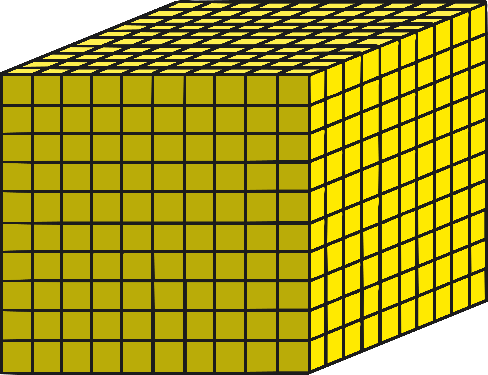 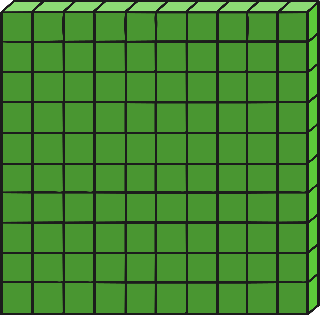 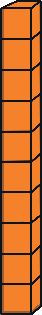 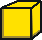 3111
Answer
Identify Numbers
What number is represented below?
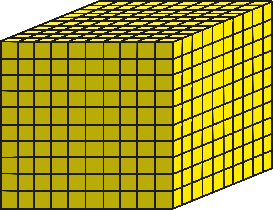 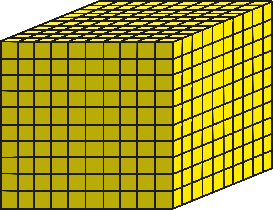 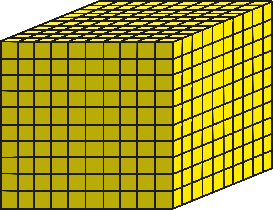 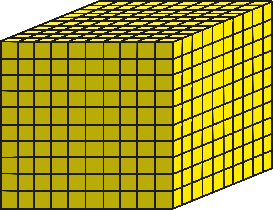 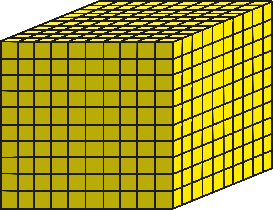 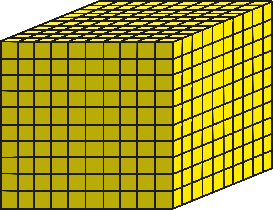 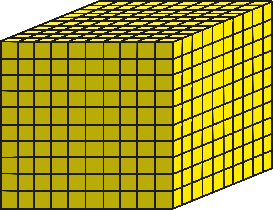 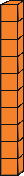 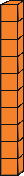 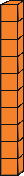 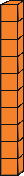 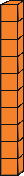 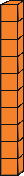 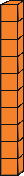 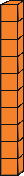 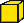 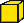 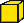 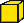 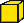 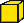 7086
Answer
Identify Numbers
What number is represented below?
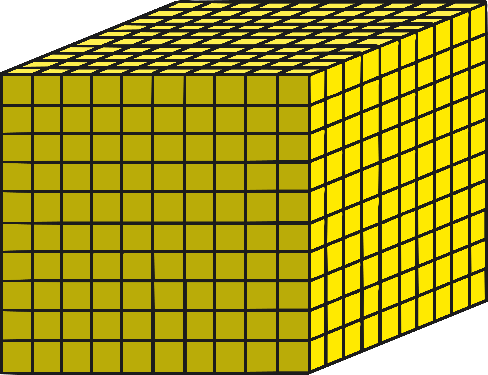 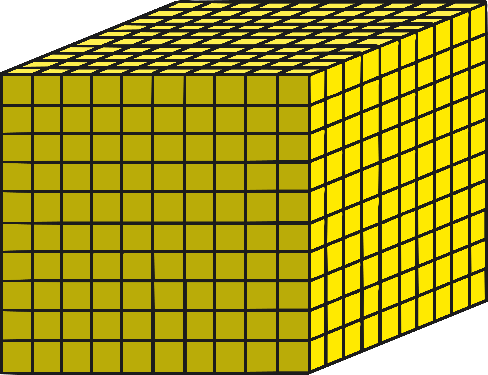 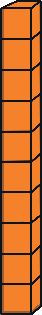 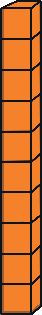 2020
Answer